Сенсорное развитие детей раннего возраста через дидактические игры
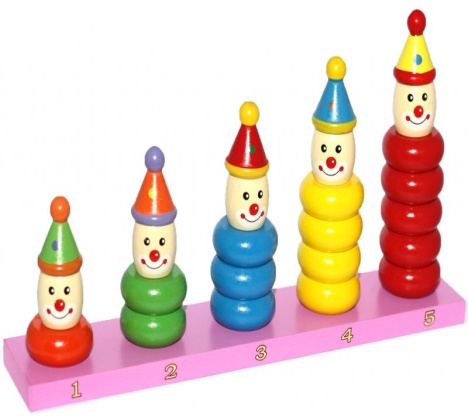 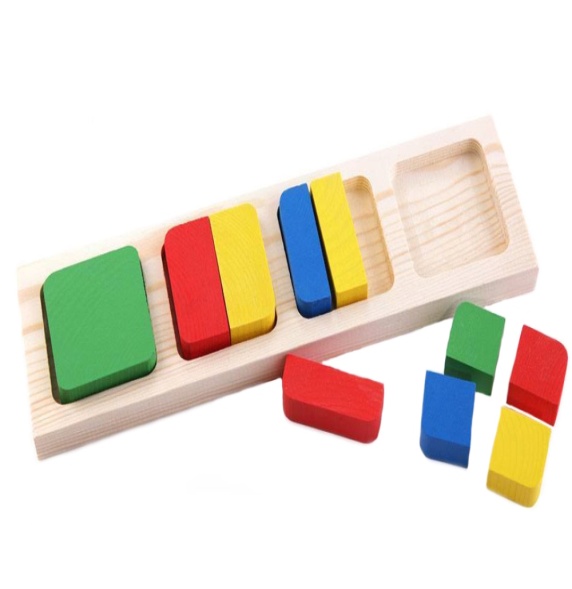 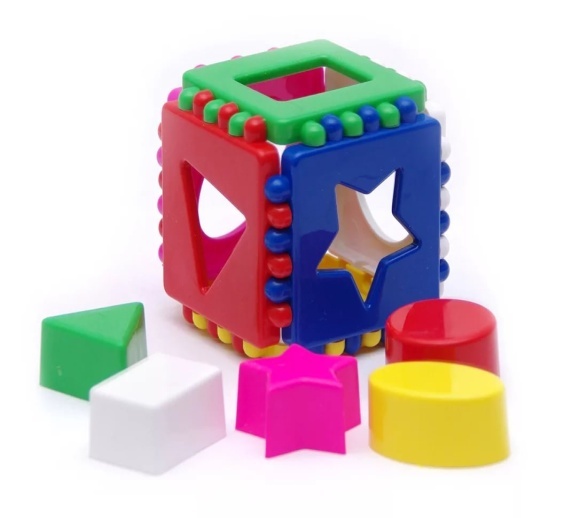 Воспитатель:
Цибина  С.В.
Сохакян Т.С.
Гр. № 13
Благоприятное развитие умственного, физического, эстетического воспитания в значительной степени зависит от уровня сенсорного развития детей. Сенсорное развитие содержит в себе ряд задач: одна из них — формирование у человека представлений о сенсорных эталонах
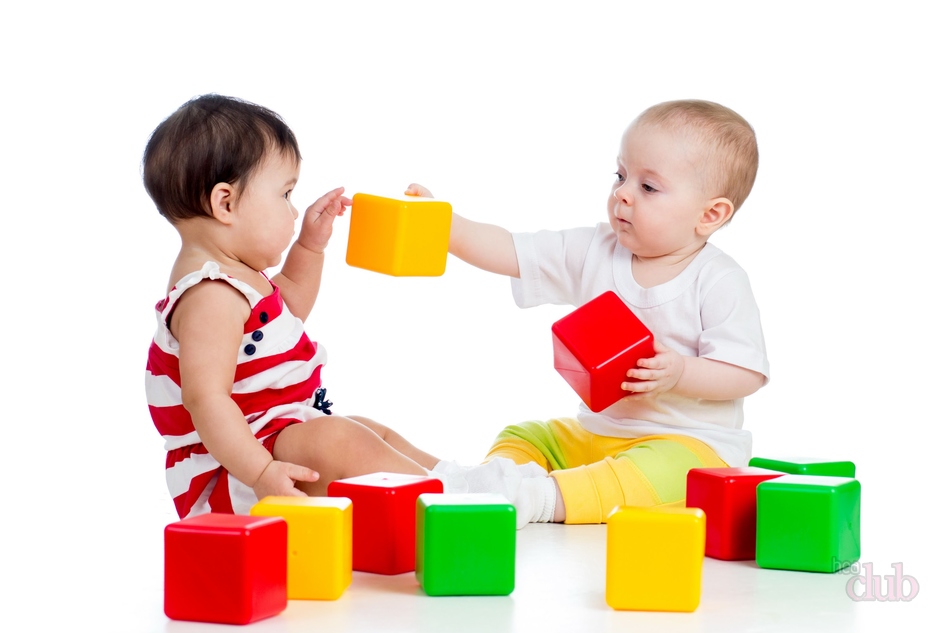 Ранний возраст - период первоначального ознакомления с окружающей действительностью. Сенсорное развитие ребенка - это получение малышом знаний о свойствах предметов •форме •величине •размере •положении в пространстве •запахе •вкусе .
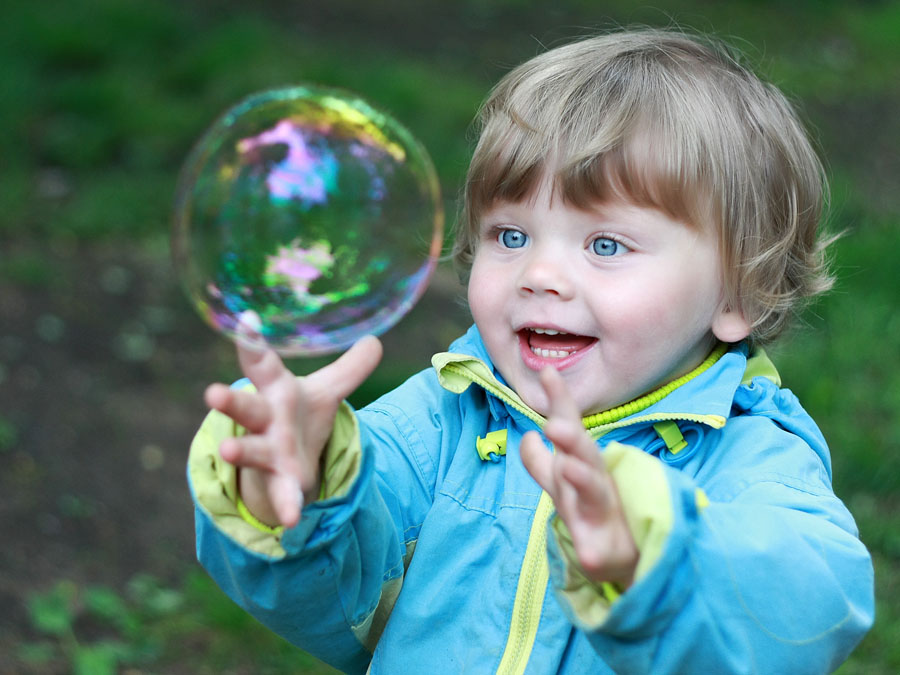 Через ощущения и восприятие происходит процесс освоения малышом всего многообразия окружающего мира.  Насколько хорошо будет развит ребенок в раннем детстве, настолько просто и естественно он будет овладевать новым в зрелом возрасте. А пока малыш слишком мал, ему необходимы ежедневные впечатления. Чем разнообразнее будет наполнена среда обитания младенца, тем активнее будет его сенсорное развитие.
.
ЭТАЛОННАЯ СИСТЕМА ДЛЯ ДЕТЕЙ                   РАННЕГО ВОЗРАСТА                   ОСНОВНЫЕ ЦВЕТА
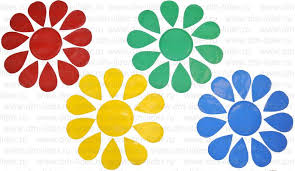 Геометрические формы(квадрат, треугольник, прямоугольник, круг, овал)
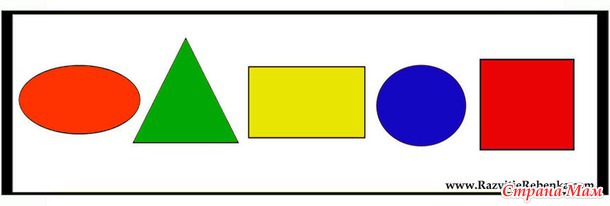 Три размера (величины) предмета: большой, средний, маленький
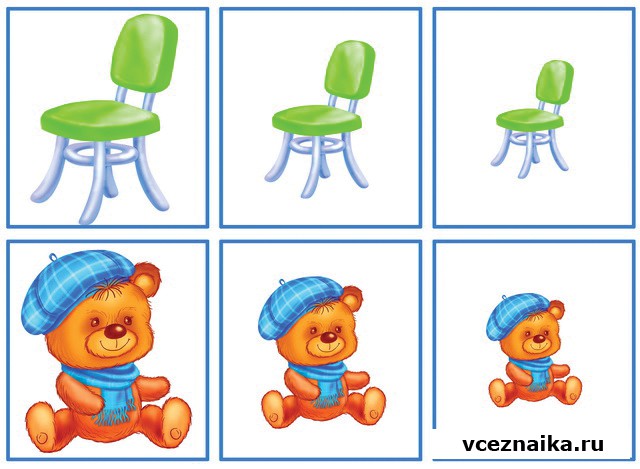 Музыкальные ноты,
      звуки родного языка
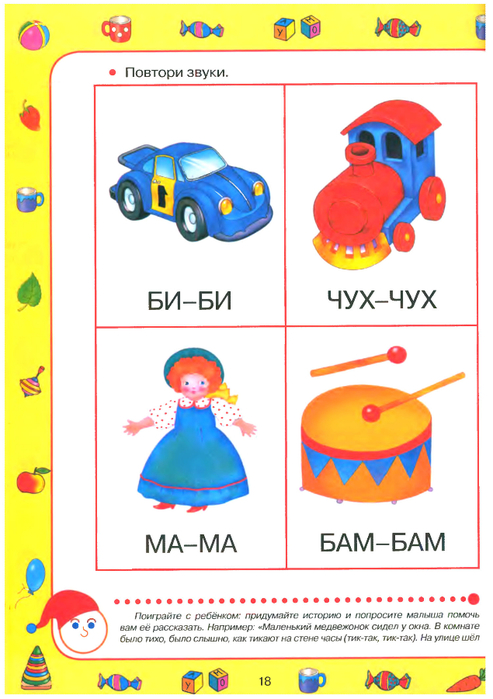 Четыре вкуса (сладкий, горький, соленый,    кислый)
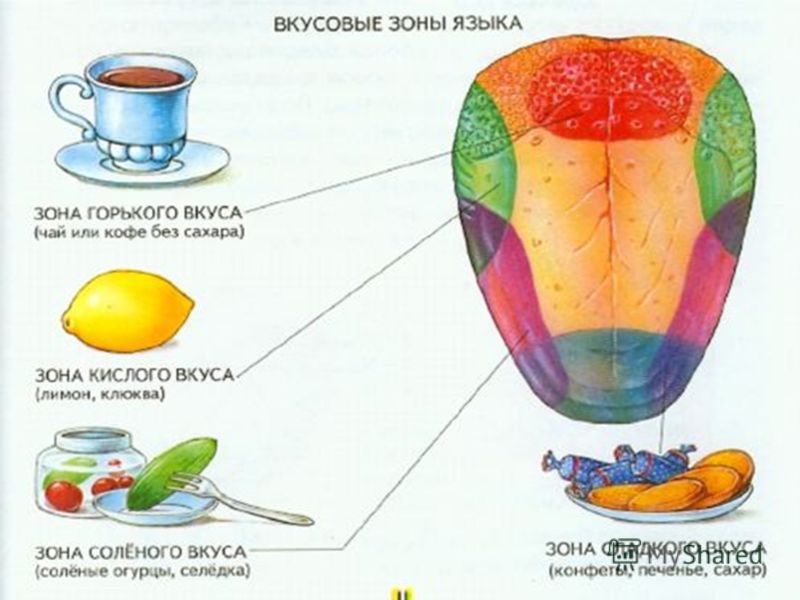 Два температурных определения (тепло, холодно)
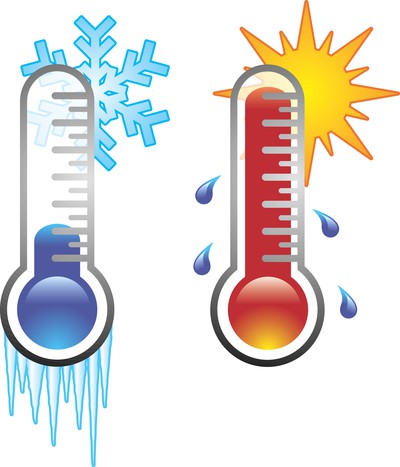 Пять типов запаха (сладкий, горький, свежий, легкий, тяжелый).
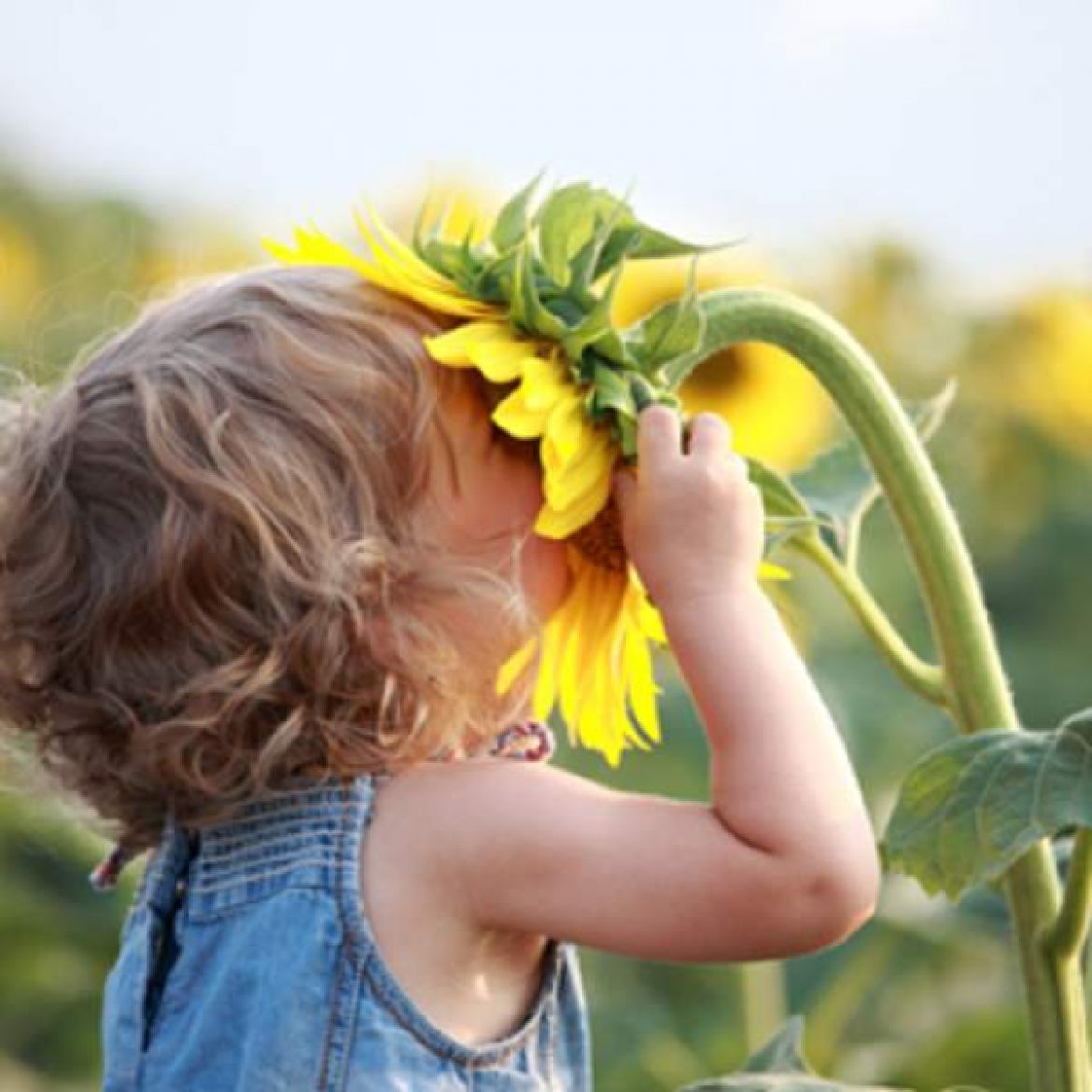 Создание  предметно-развивающей среды
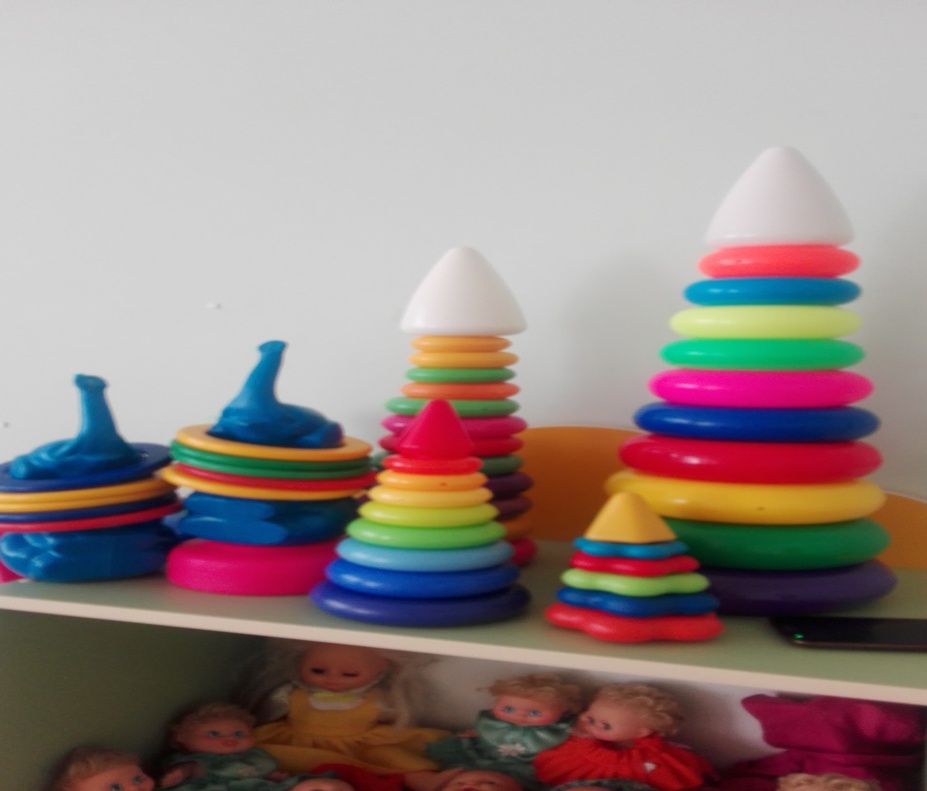 .
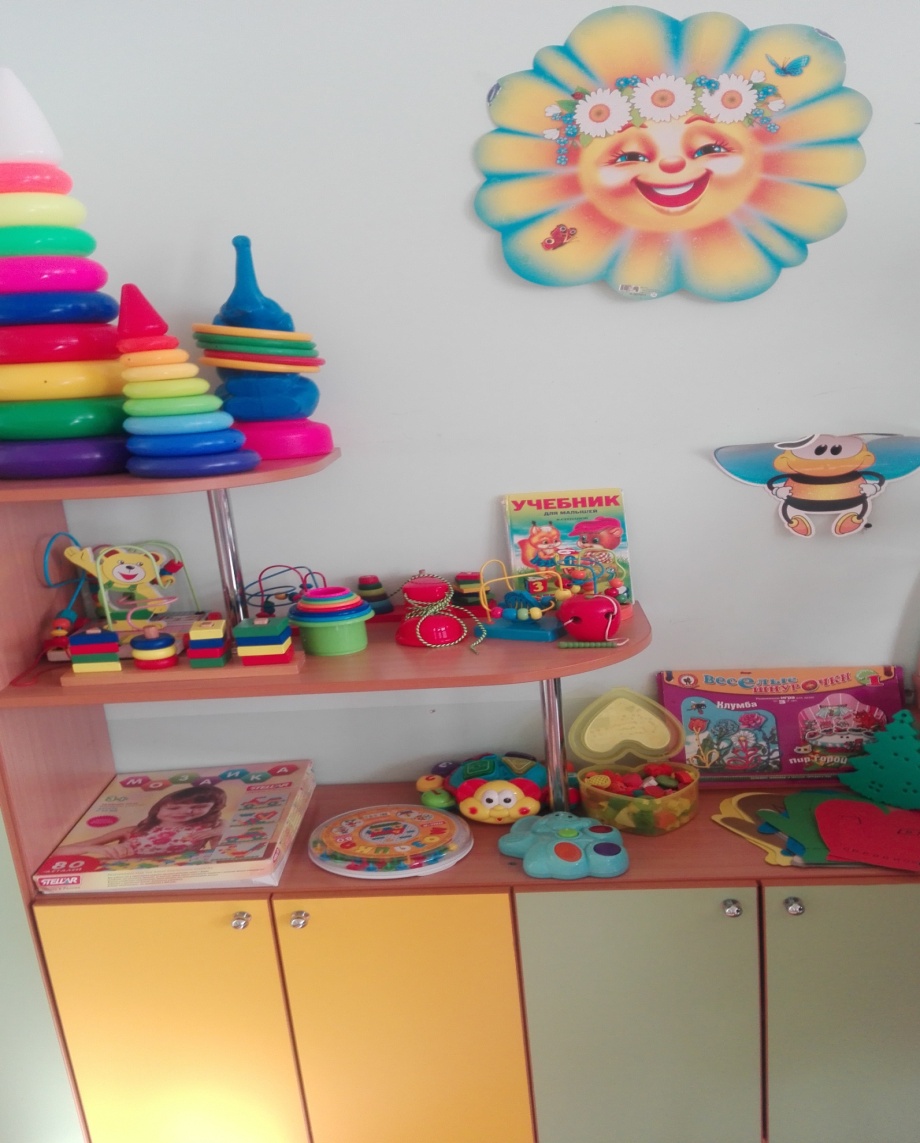 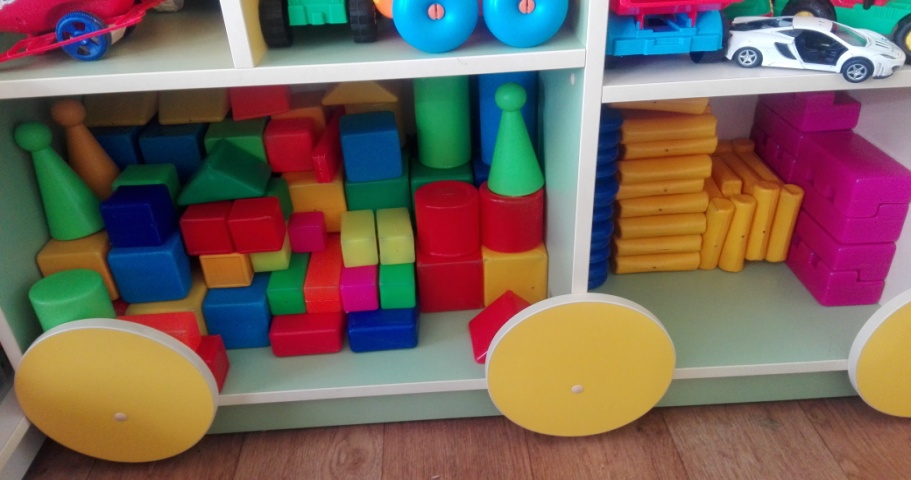 Дидактические игры на закрепление цвета, формы, величины,  развитие мелкой моторики
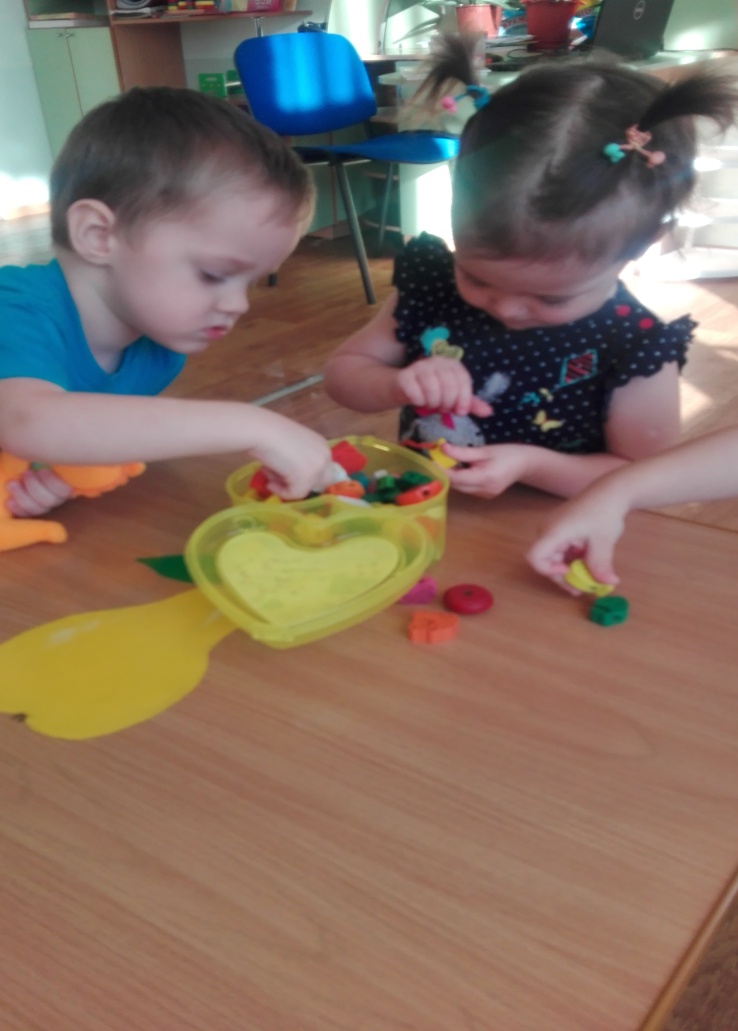 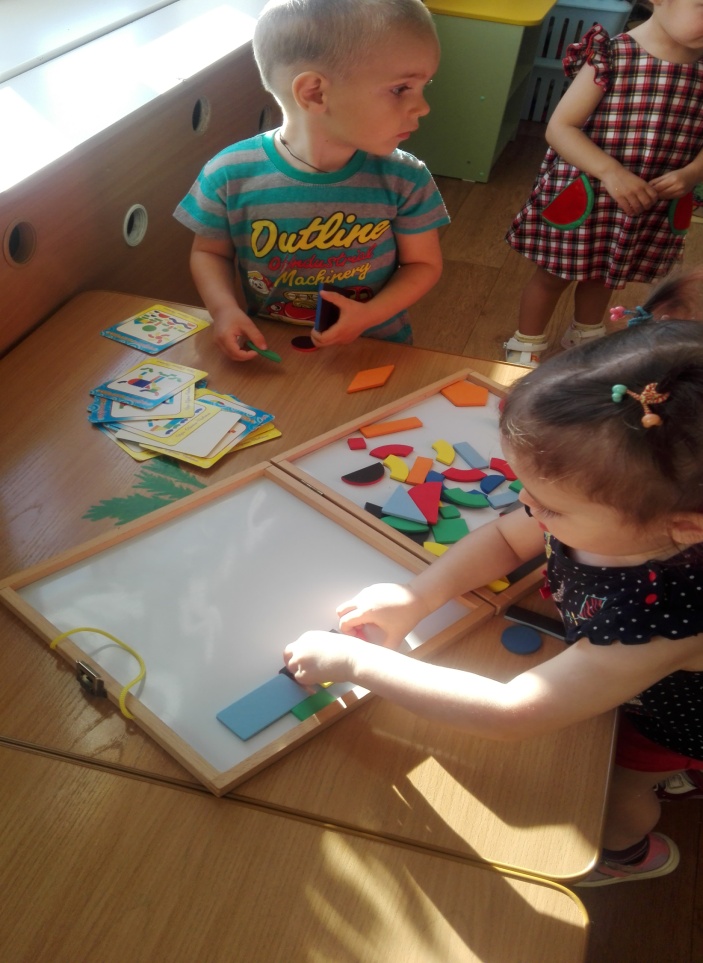 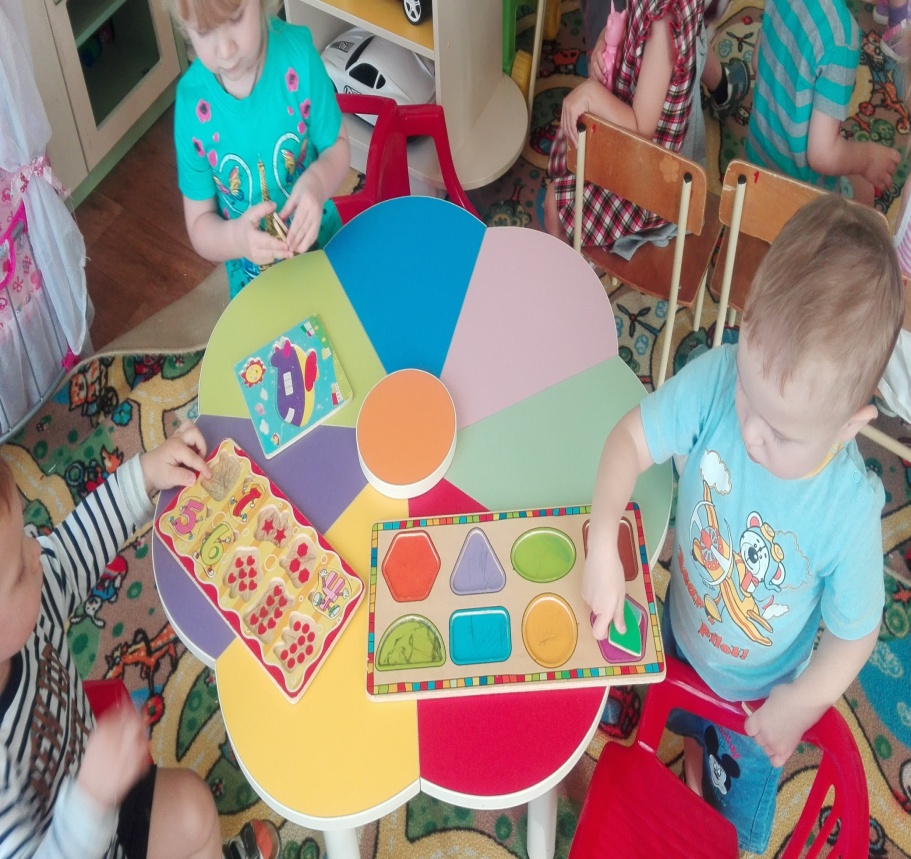 Дидактические игры на закрепление  цвета, формы, величины ,развитие мелкой моторики
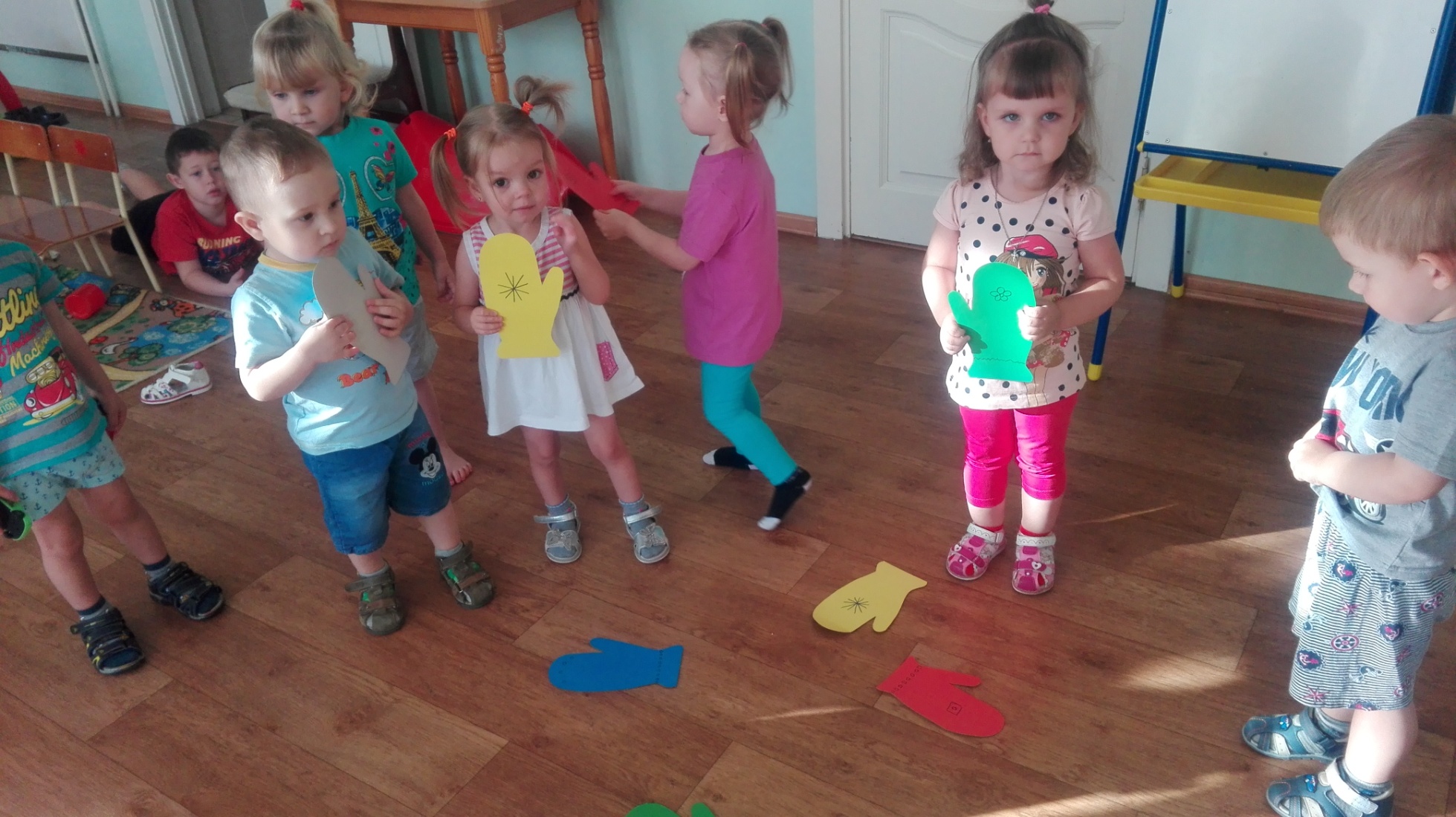 Дидактические игры на развитие тактильных ощущений    «Массажный мячик» цель:  Развитие мелкой моторики, массаж рук, пальцев рук, повышение чувствительности пальцев. .
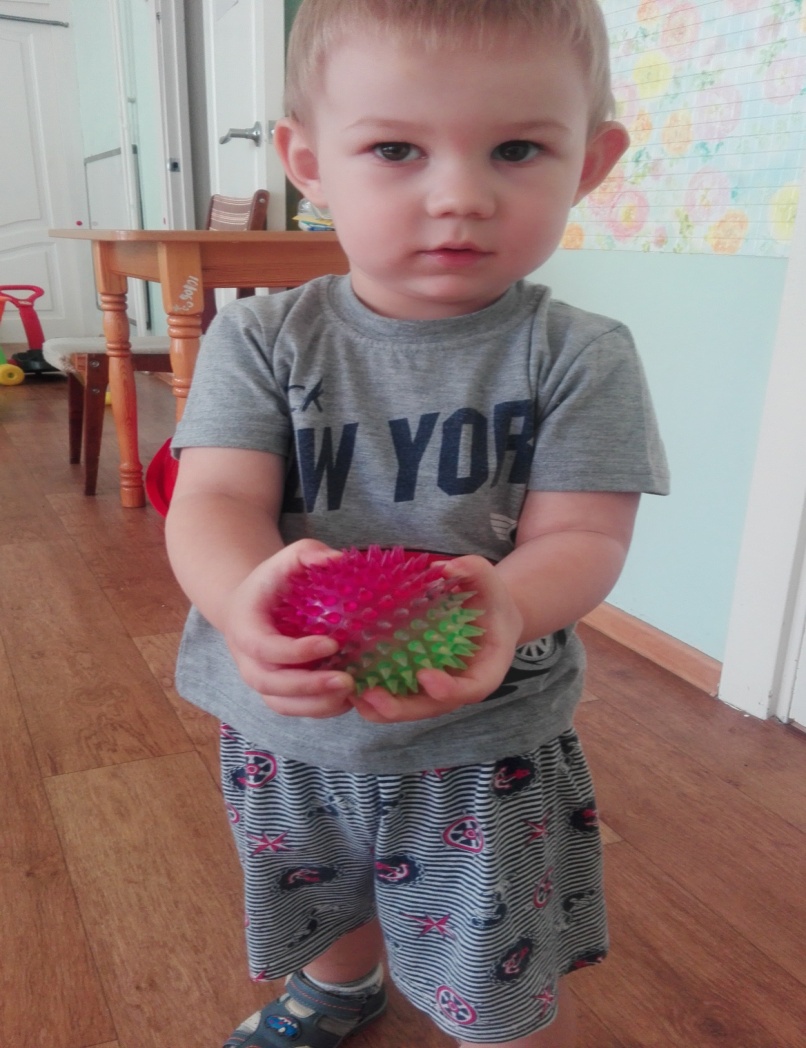 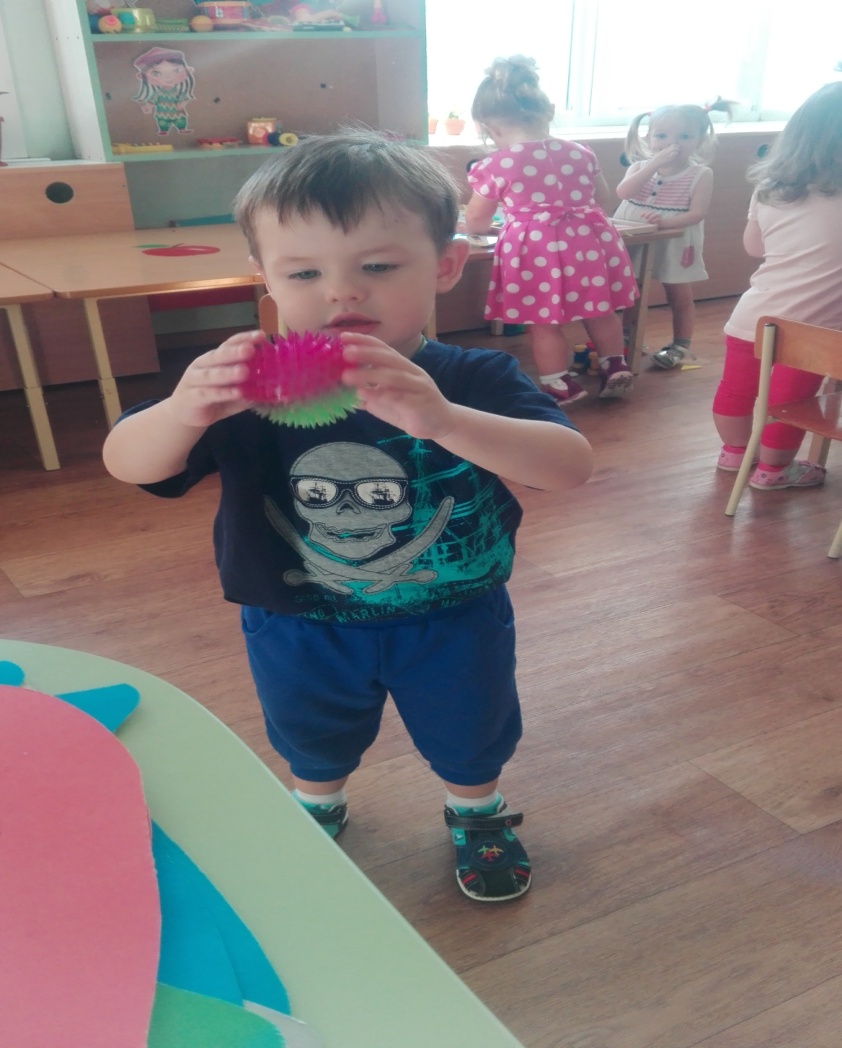 Дидактические игры на развитие тактильных ощущений  «Сухой бассейн»
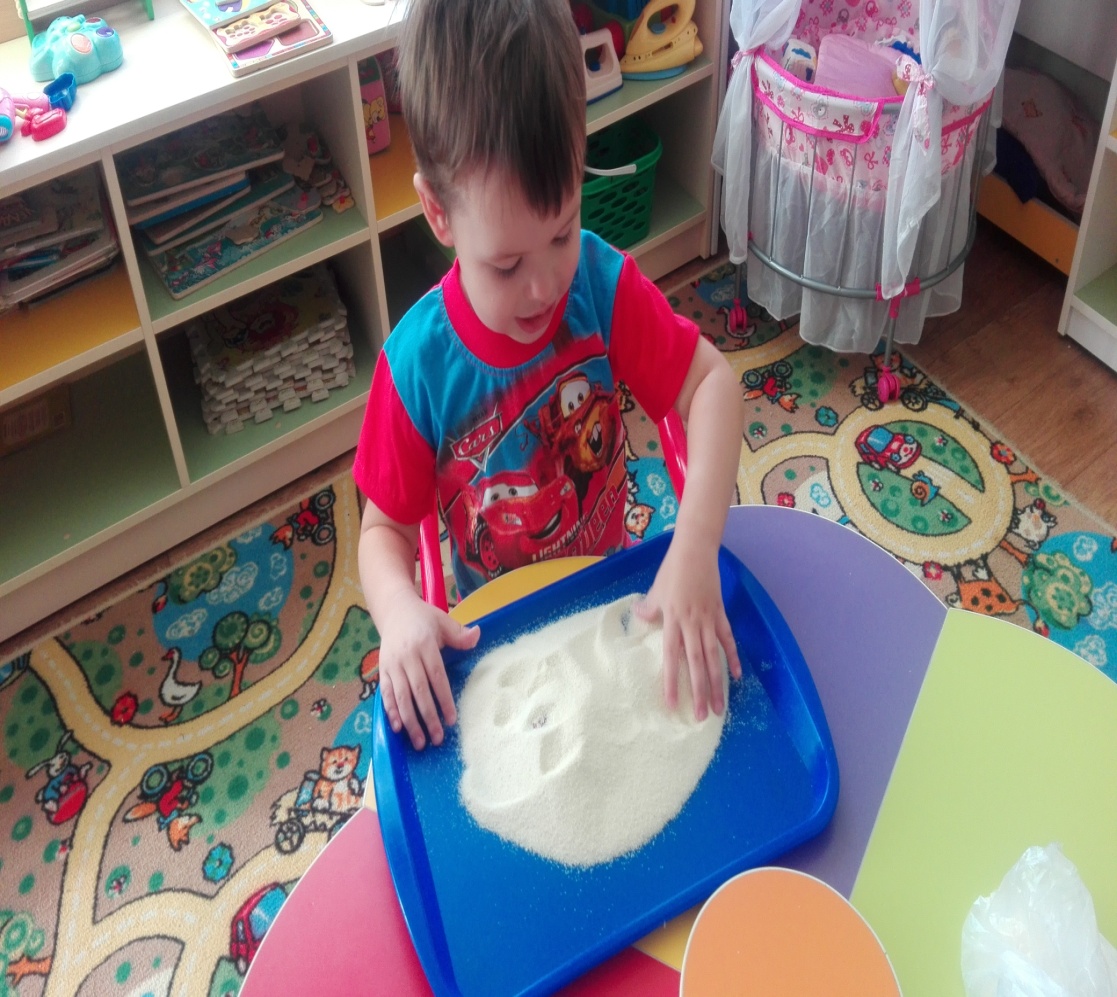 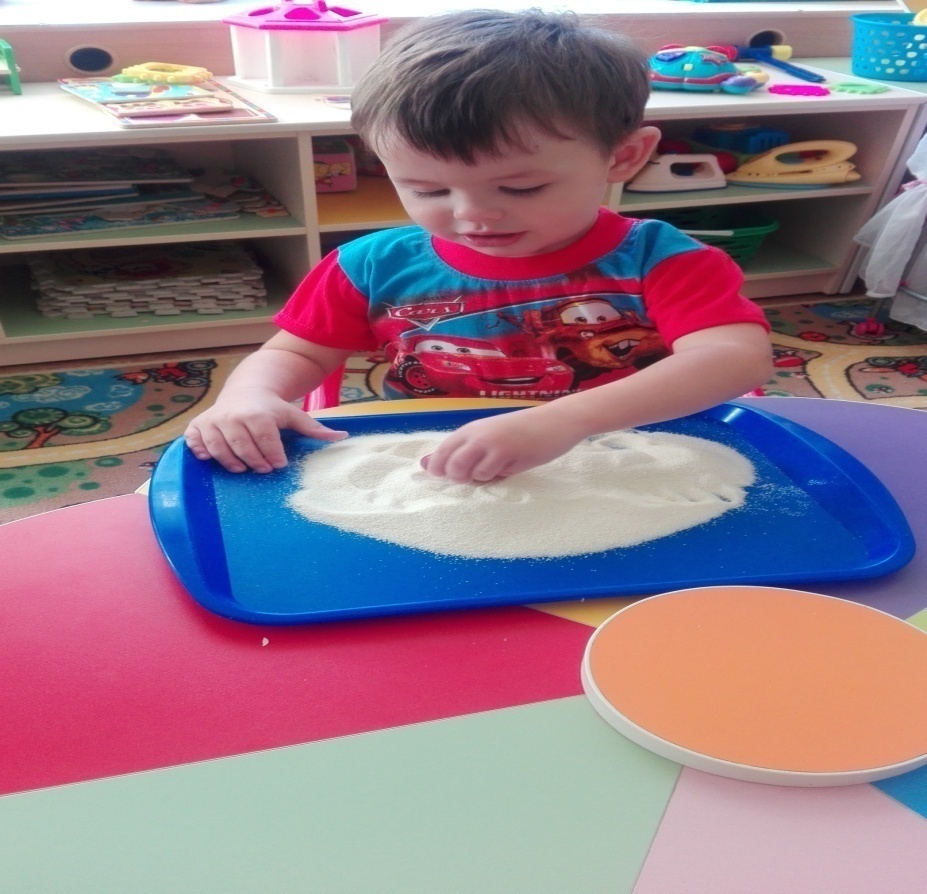 Дидактические игры на развитие тактильных ощущений «Чудесный мешочек»  цель: нахождение знакомых предметов на ощупь
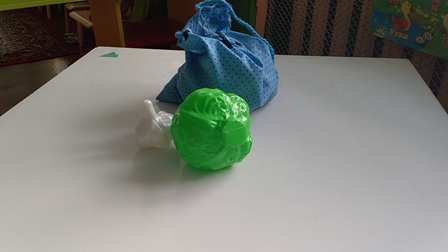 «Веселые пирамидки и вкладыши»
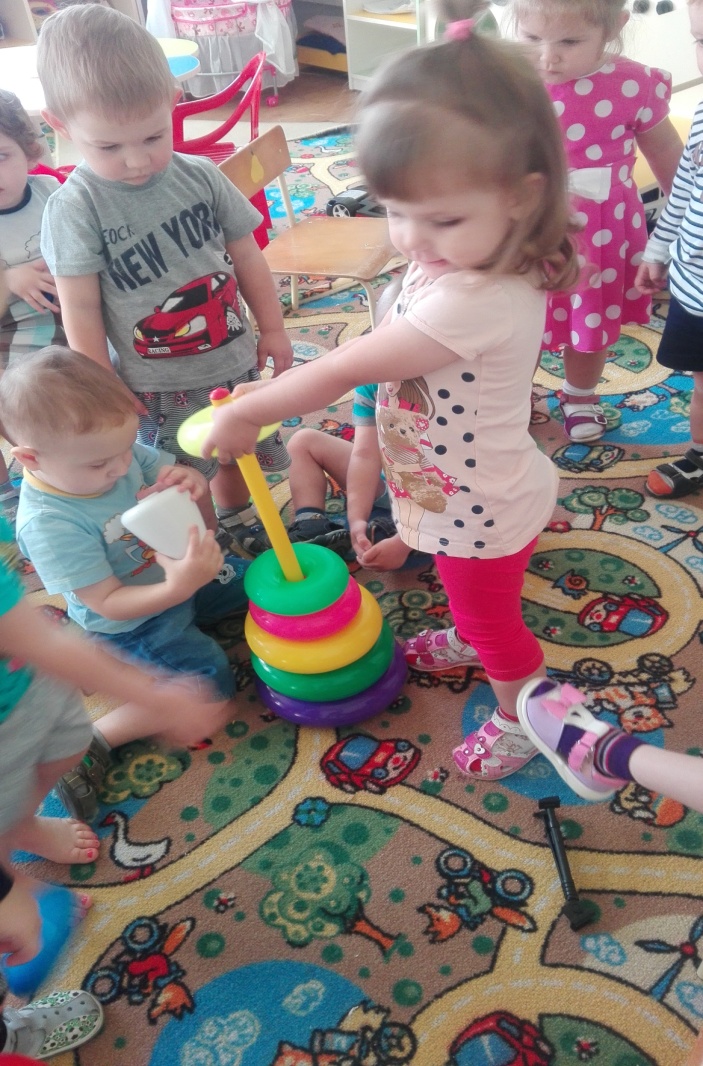 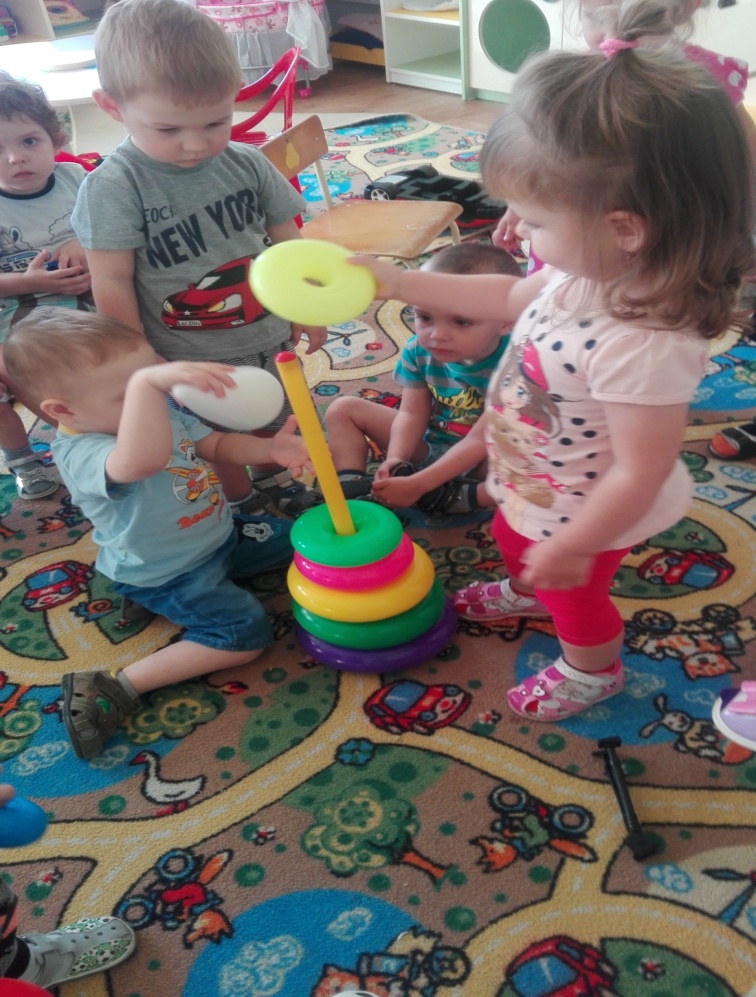 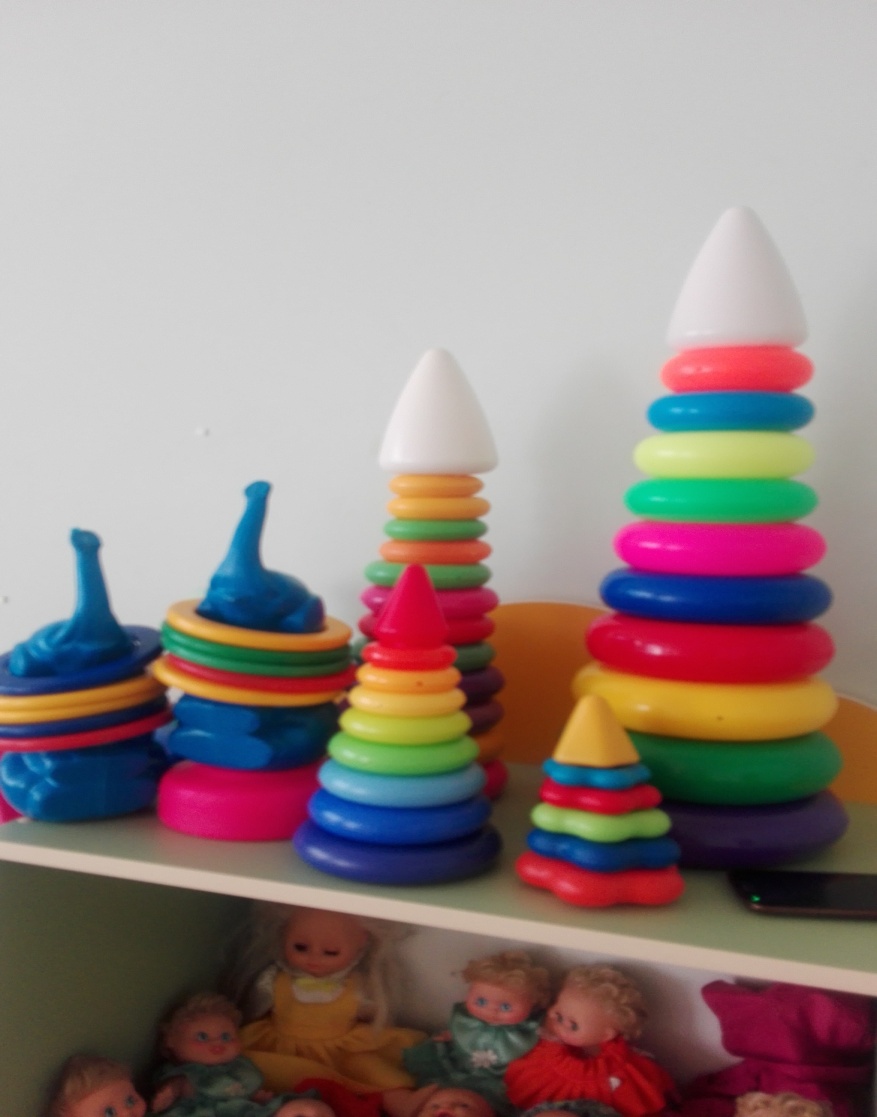 Мазайки и шнуровки
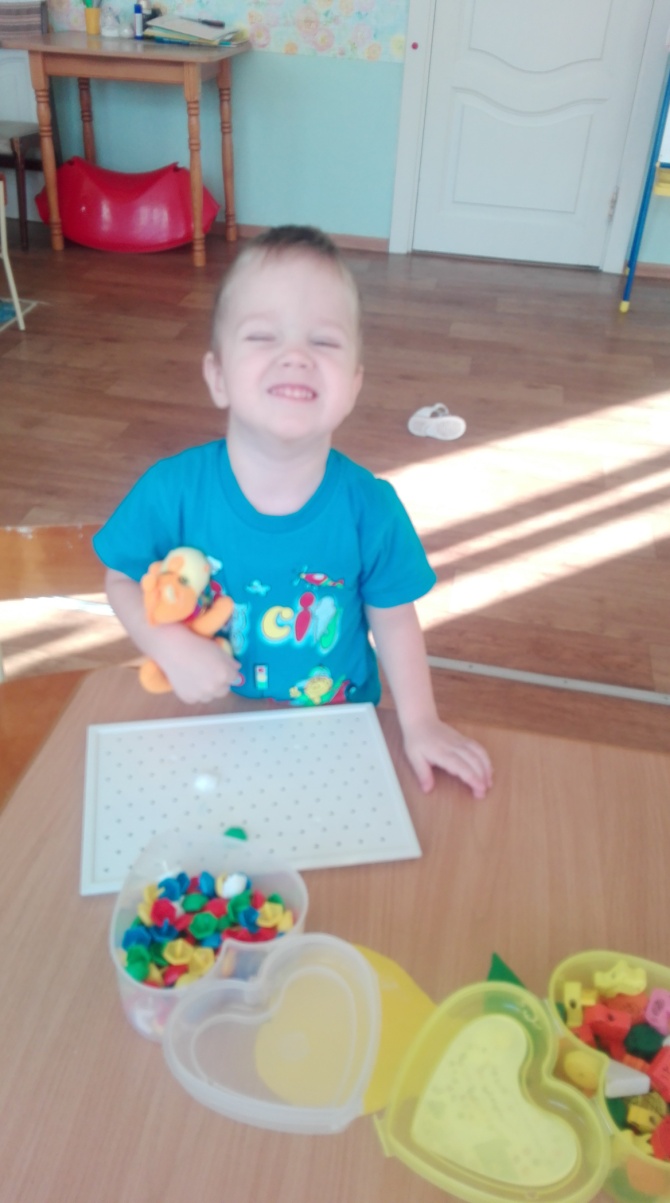 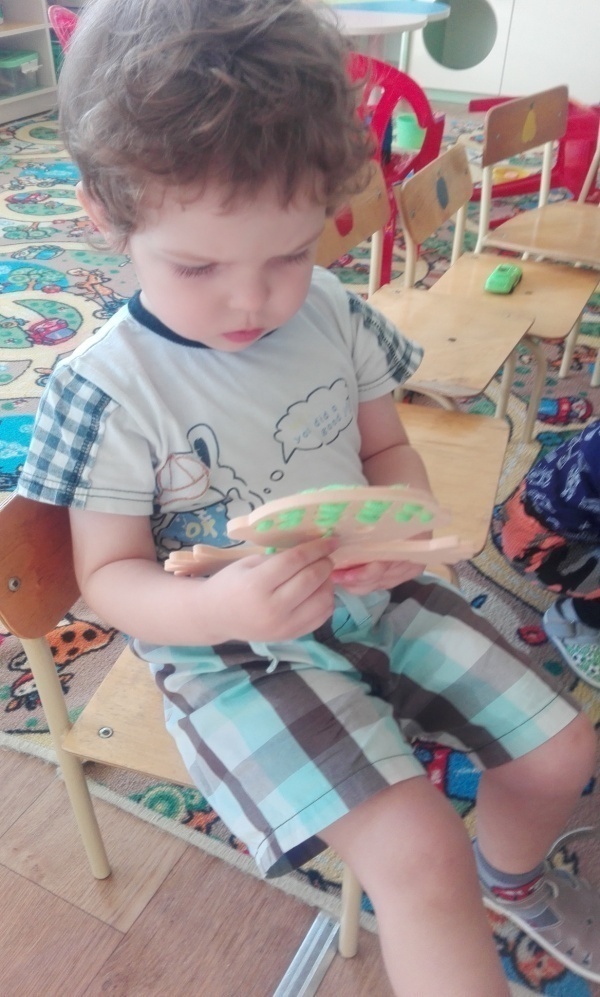 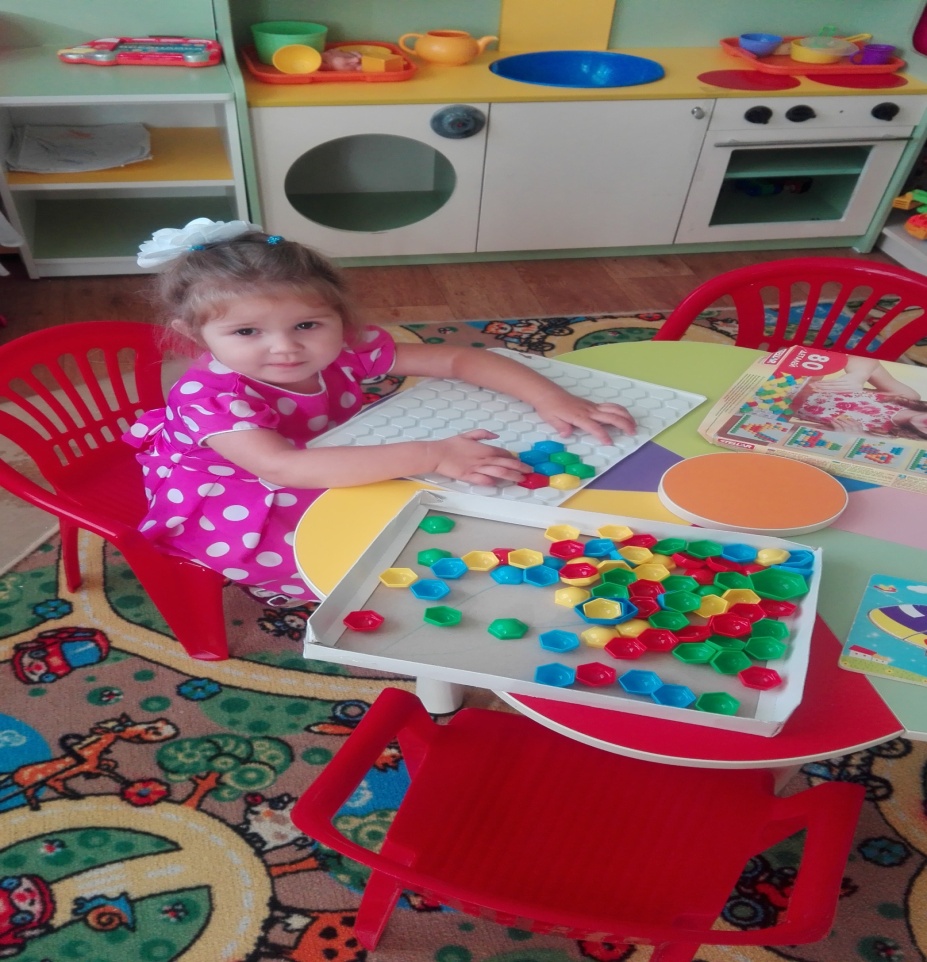 Матрешки цель: учить детей выполнять простые действия с предметами: открывать и закрывать матрешки, вкладывать и вынимать предметы. Вводить понятие слов большой, маленький.
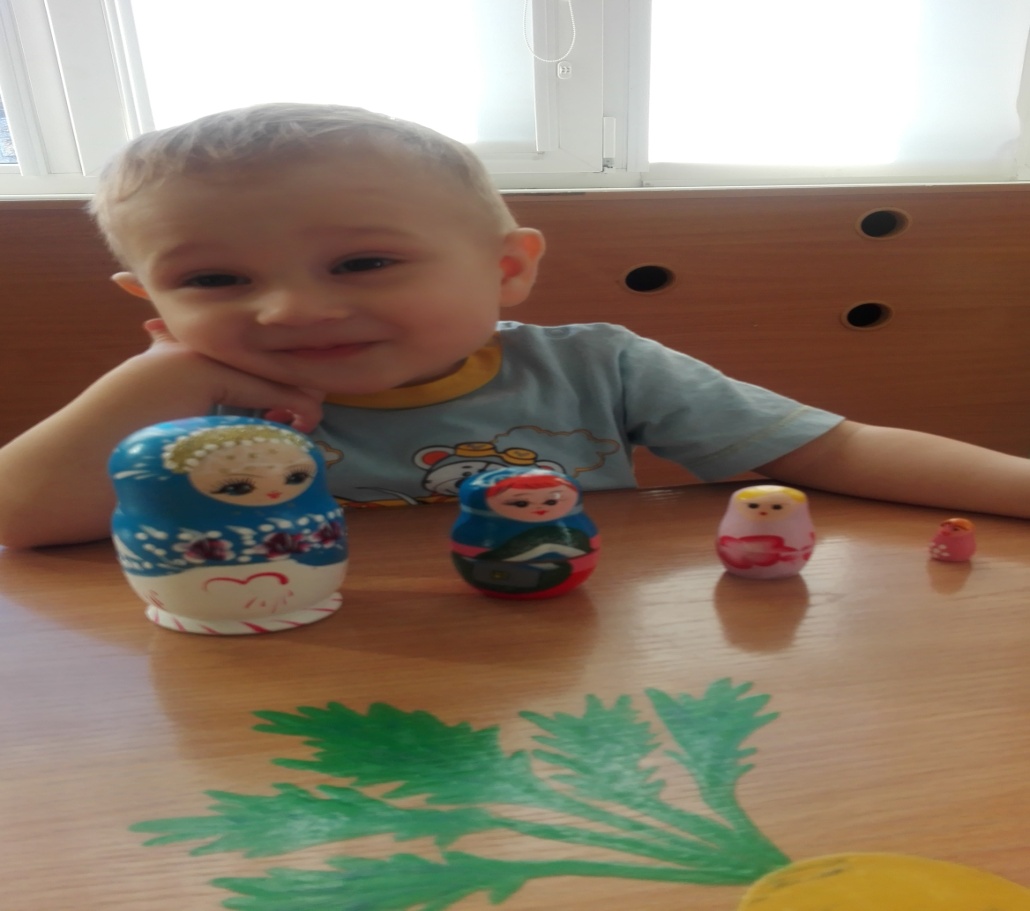 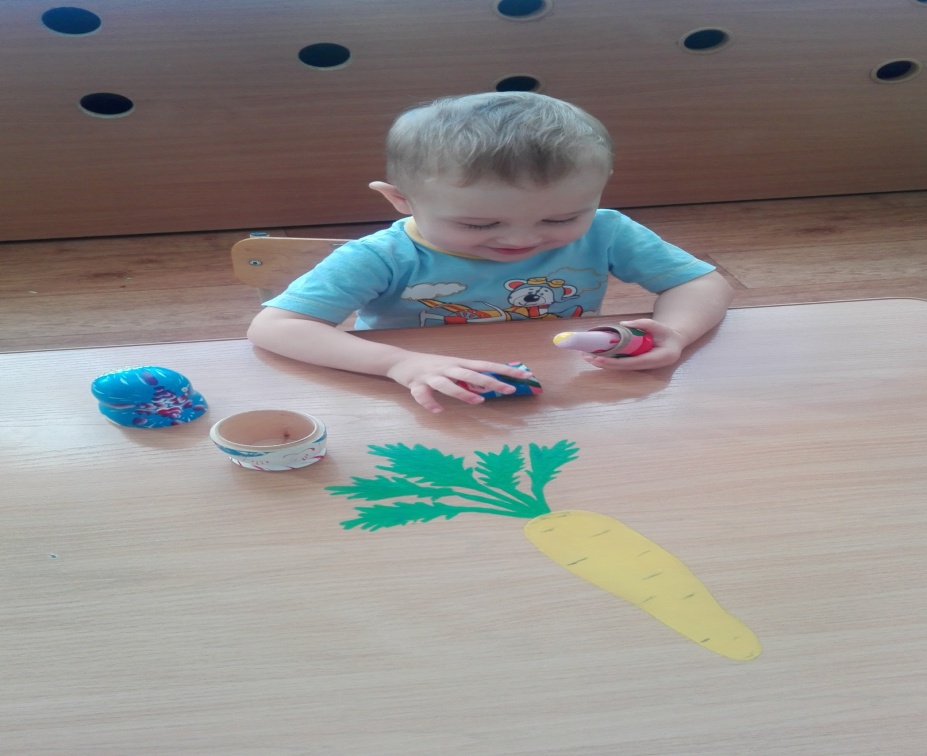 Логические  кубики    цель: научит соотносить вид отверстия с фигурой-вкладышем, соотносить цвета — развивает мышление, учит ребенка думать
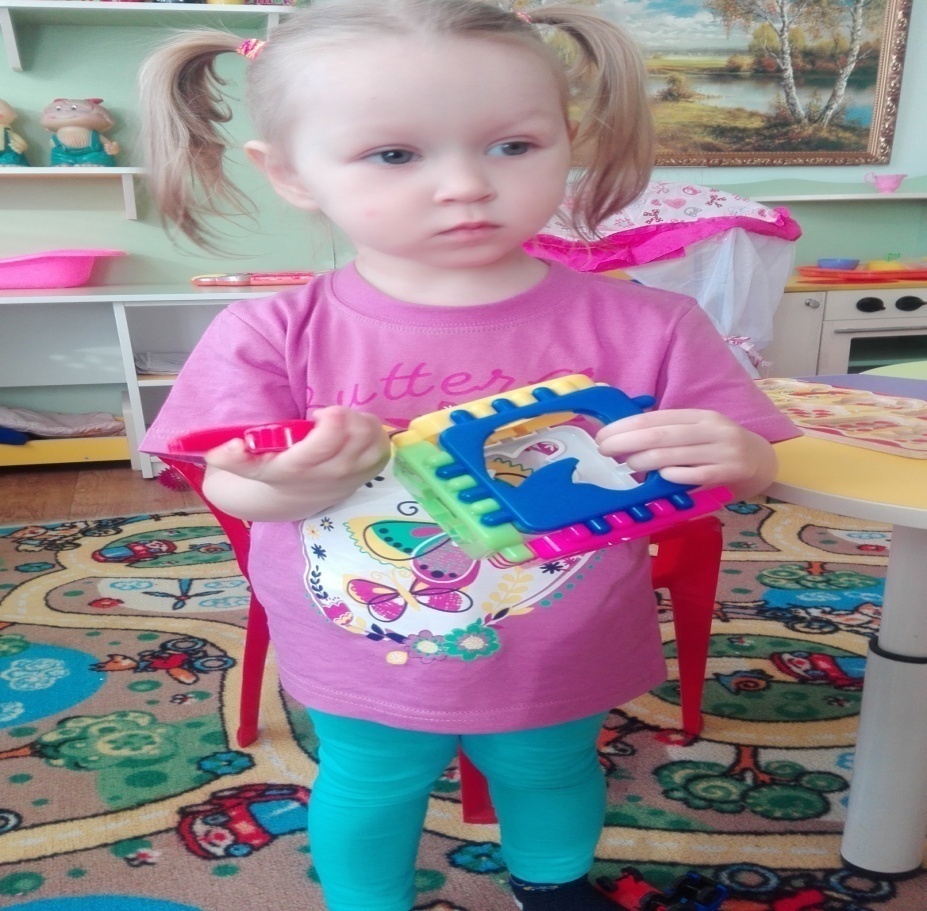 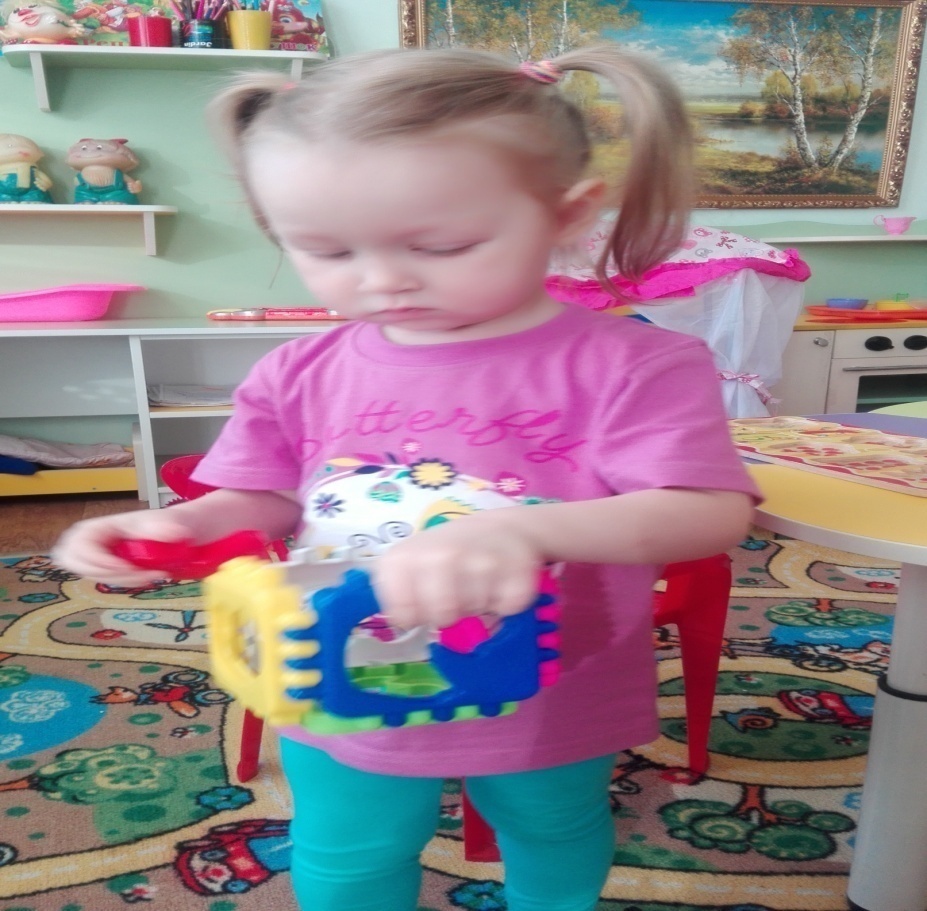 Конструктор и конструктор Lego        Игры с конструктором развивают творческие и умственные способности ребёнка, его самостоятельность, усидчивость, внимание, произвольность, совершенствуют мелкую и крупную моторику..
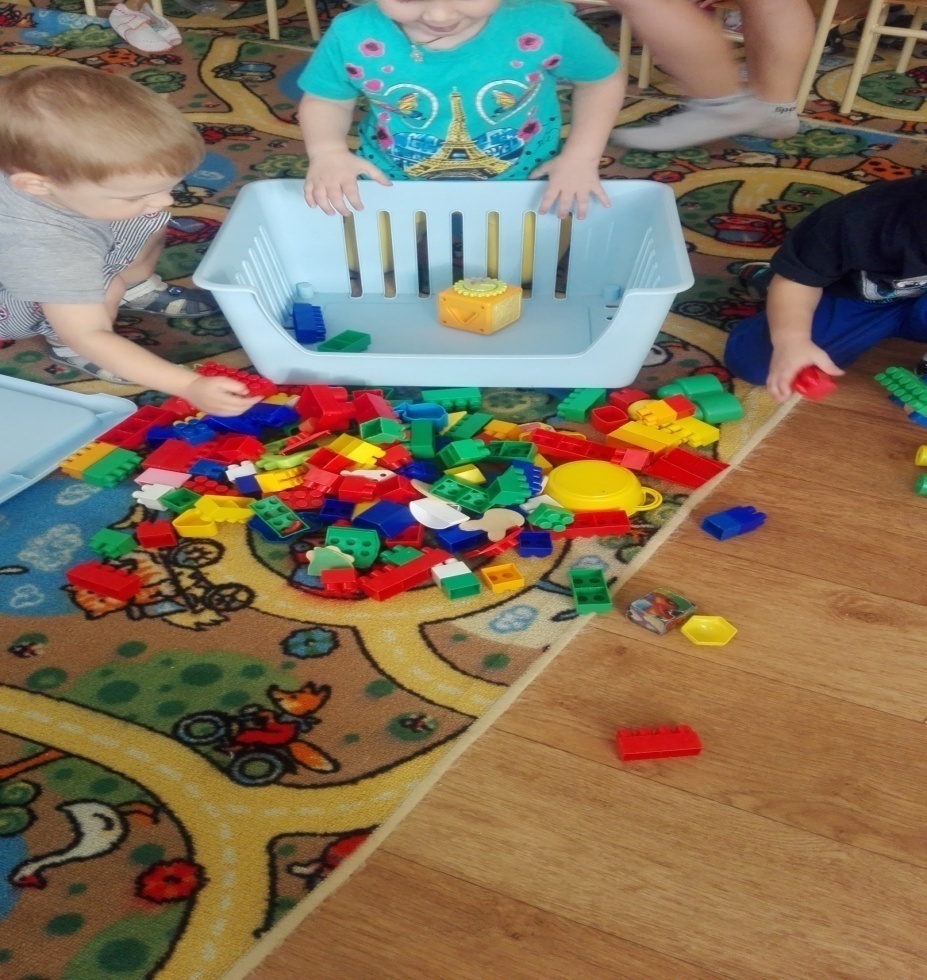 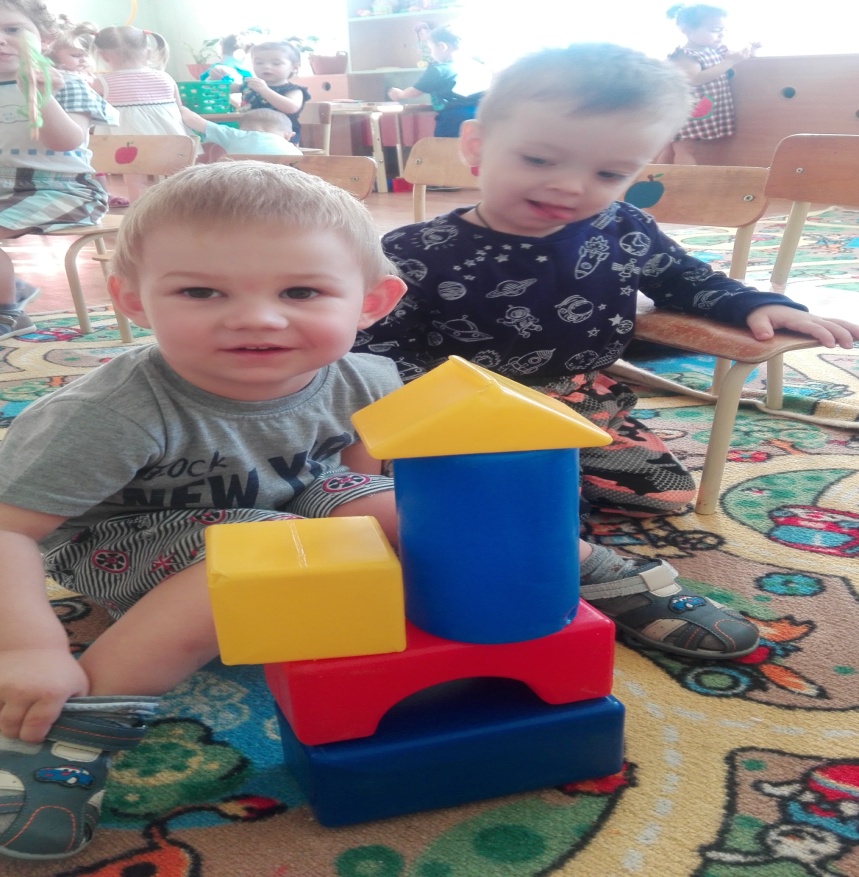 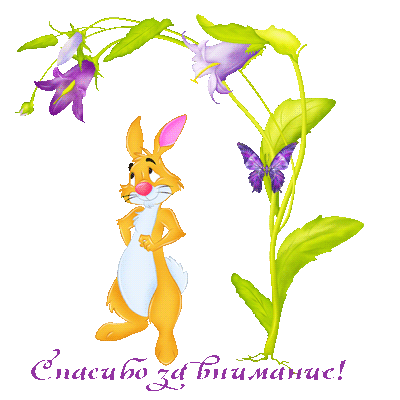